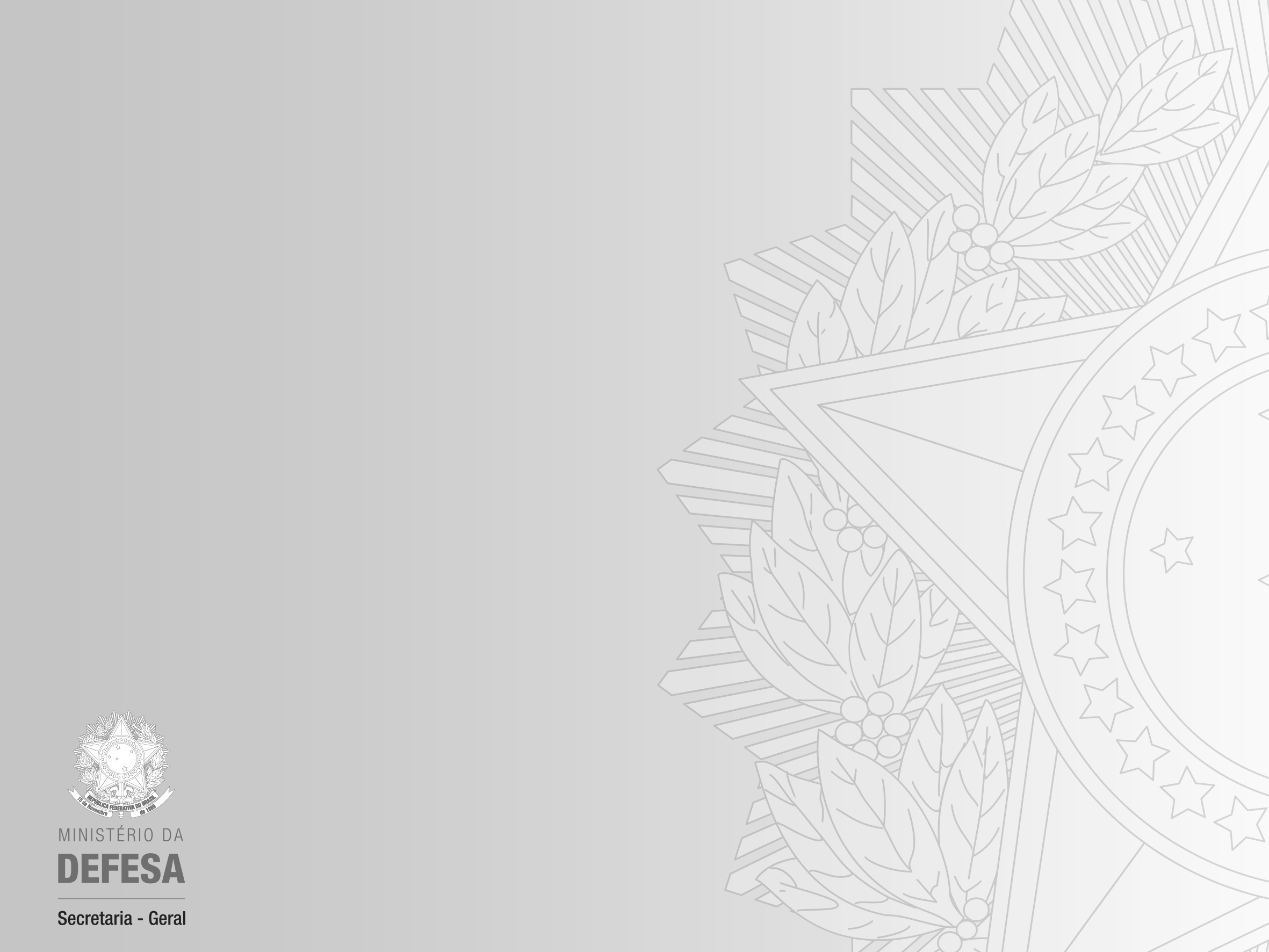 2022
COMITÊ DE GOVERNANÇA DIGITAL DO MD:
  
Apresentação e Deliberação do Regimento Interno do Comitê de Governança Digital (CGD);
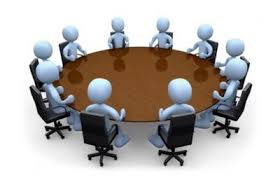 Horário: 15h do dia 21 de setembro de 2022
ROTEIRO
Abertura dos trabalhos;
Apresentação e Deliberação do Regimento Interno do Comitê de Governança Digital (CGD);
Assuntos Diversos; e
Encerramento.
Fonte: Processo SEI nº 60586.000010/2022-57
ABERTURA DOS TRABALHOS (PORTARIA GM-MD Nº 3644, de 04 de julho de 2022).
Secretaria de Produtos de Defesa (SEPROD)
-       C Alte Vagner BELARMINO de Oliveira
 SC DANIEL Santana Fernandes 

Secretaria de Pessoal, Saúde e Desporto e Projetos Sociais (SEPESD)
SC HERVAL Lacerda Alves 
SC HENRIQUE de Almeida Cardoso 

Secretaria de Orçamento e Organização Institucional (SEORI)
SC TARCIANA Barreto Sá 
-      SC THIAGO D'Arolla Pedrosa Galvão 

Centro Gestor Operacional do Sistema de Proteção da Amazônia (CENSIPAM)
SC RENATA Bitar TIVERON 
SC FRANCISCO ENEDELSON Passos da Maceno 

Encarregada pelo Tratamento de Dados Pessoais
-     CMG (RM1-T) MÁRCIA Soares Da Cunha  

Departamento de Tecnologia da Informação (DETIC)
-     C Alte JEFERSON Denis Cruz de Medeiros 
-     Cel R1 (FAB) André Luís Maia BARUFFALDI
Gabinete do Estado-Maior Conjunto das Forças Armadas (EMCFA)
Maj Brig Ar FLÁVIO Luiz de Oliveira Pinto 
Cel (FAB) Marcelo MUCIOLO Vieira 

Chefia de Operações Conjuntas (CHOC) 
C Alte (FN) PAULO ROBERTO Saraiva 
CMG (T) ALEX Queiroz Pereira
   
Chefia de Assuntos Estratégicos (CAE)
Brig Ar Marcelo Lobão SCHIAVO 
Ten Cel Av Marcelo MULLER Pons

Subchefia de Mobilização (CHELOG)
-      Brig Paulo Ricardo da SILVA MENDES  
CMG Ernesto RADEMAKER Martins 

Chefia de Educação e Cultura (CHEC)
-     Brig Ar José Augusto Peçanha CAMILO
-     Cel (EB) BEN-HUR de Albuquerque e Silva

Gabinete da Secretaria-Geral (SG)
SC Mario Luiz Jathahy FONSECA 
Cel R1 Charles Estevam de Oliveira HASLER
Fonte: Processo SEI nº 60586.000010/2022-57
ROTEIRO
Abertura dos trabalhos;
Apresentação e Deliberação do Regimento Interno do Comitê de Governança Digital (CGD);
Intervalo;
Assuntos Diversos; e
Encerramento.
Fonte: Processo SEI nº60586.000010/2022-57
Deliberação do Regimento Interno do Comitê de Governança Digital (CGD)
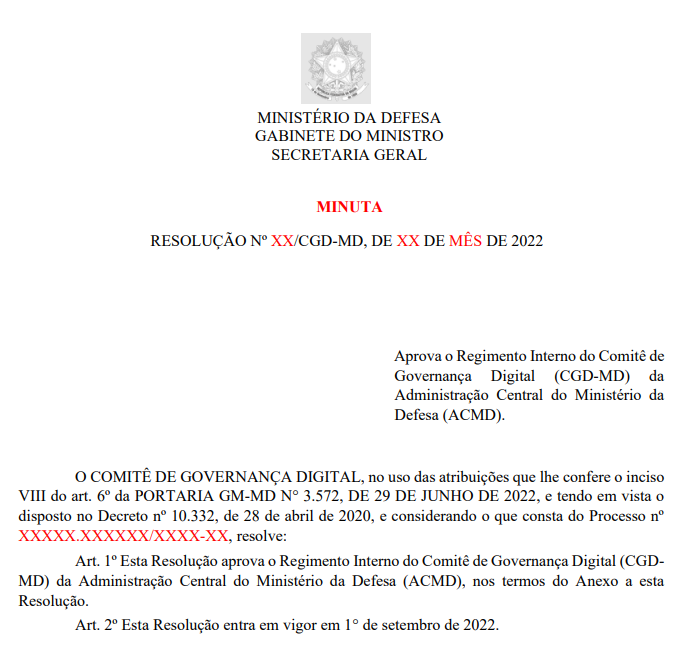 - DELIBERAÇÃO

Link: https://defesamd.sharepoint.com/:p:/s/CGD/EcUax-JLVspFuUC1EnI9RmQB336H7JePRoDYQ6WYEooB3g?e=xW6mCg
Fonte: Processo SEI: 60586.000010/2022-57
INTERVALO10min.
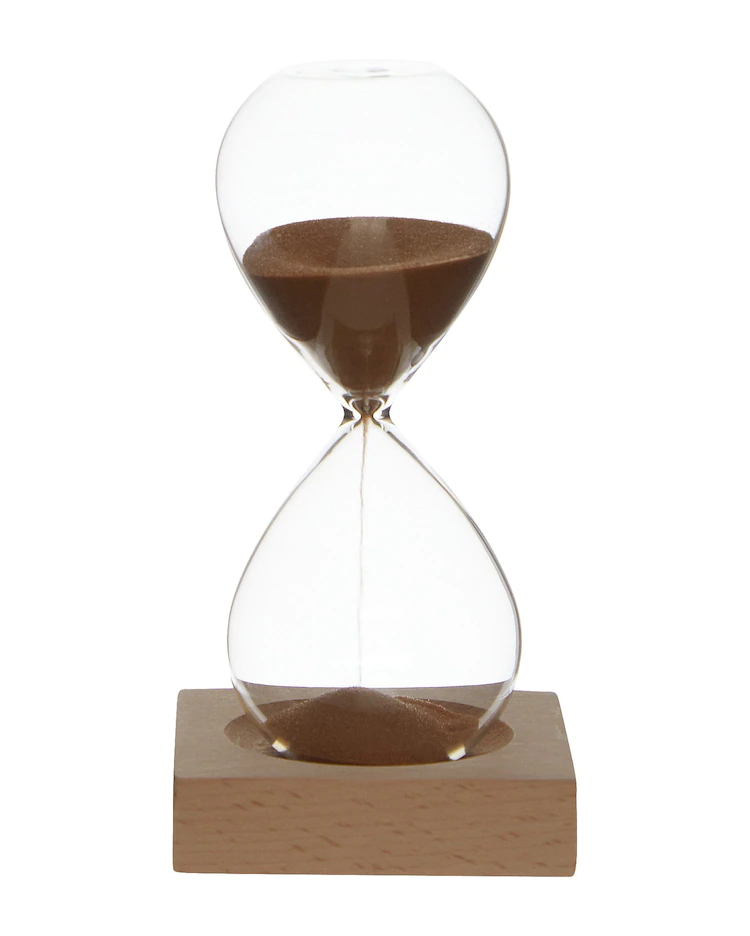 ROTEIRO
Abertura dos trabalhos;
Apresentação e Deliberação do Regimento Interno do Comitê de Governança Digital (CGD);
Intervalo;
Assuntos Diversos; e
Encerramento.
Fonte: Processo SEI nº 60586.000010/2022-57
Assuntos Diversos
Acompanhamento – ASTEC-TDP:​
Programa de Gestão em Privacidade​.

Acompanhamento - PDTIC:​
Atualizações e encaminhamento da 3ª revisão do PDTIC (RA-PDTIC).

Projeto de Implantação do SUPERGOV.BR
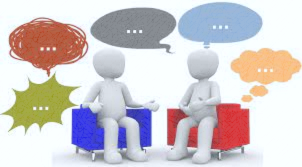 Fonte: Processo SEI nº 60586.000010/2022-57
ENCAMINHAMENTOS
Deliberações:
Aprovação do Regimento Interno do CGD

Próximas Reuniões Ordinária (Agendada):
Novembro/2022
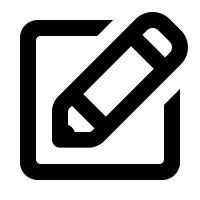 ROTEIRO
Abertura dos trabalhos;
Apresentação e Deliberação do Regimento Interno do Comitê de Governança Digital (CGD);
Assuntos Diversos; e
Encerramento.
Fonte: Processo SEI nº 60586.000010/2022-57
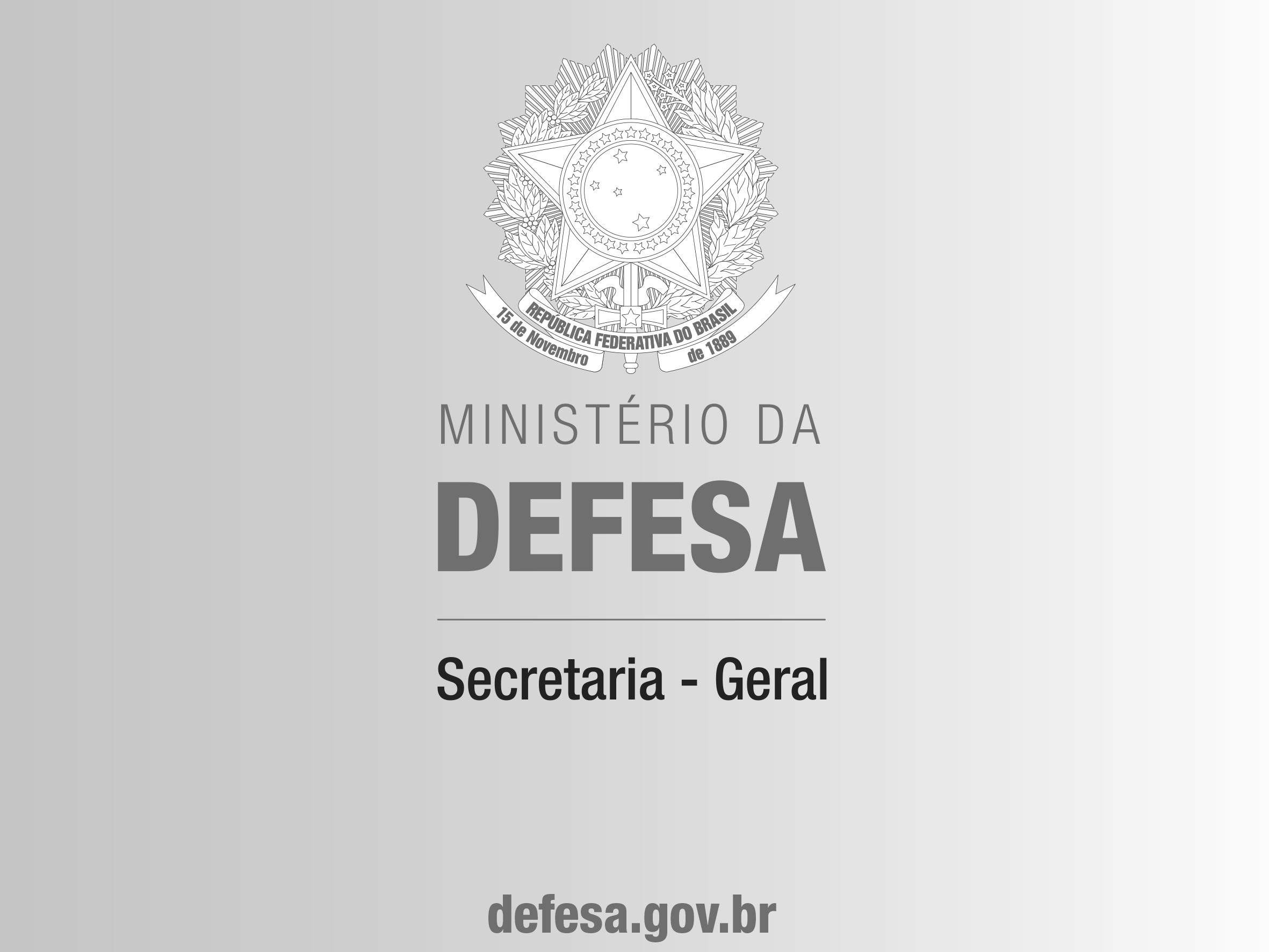